CW cavity designTimergali Khabiboulline (FNAL)FNAL-LBNL joint meeting on SRF Cavities and CryomodulesMarch 15, 2012
ILC cavity properties
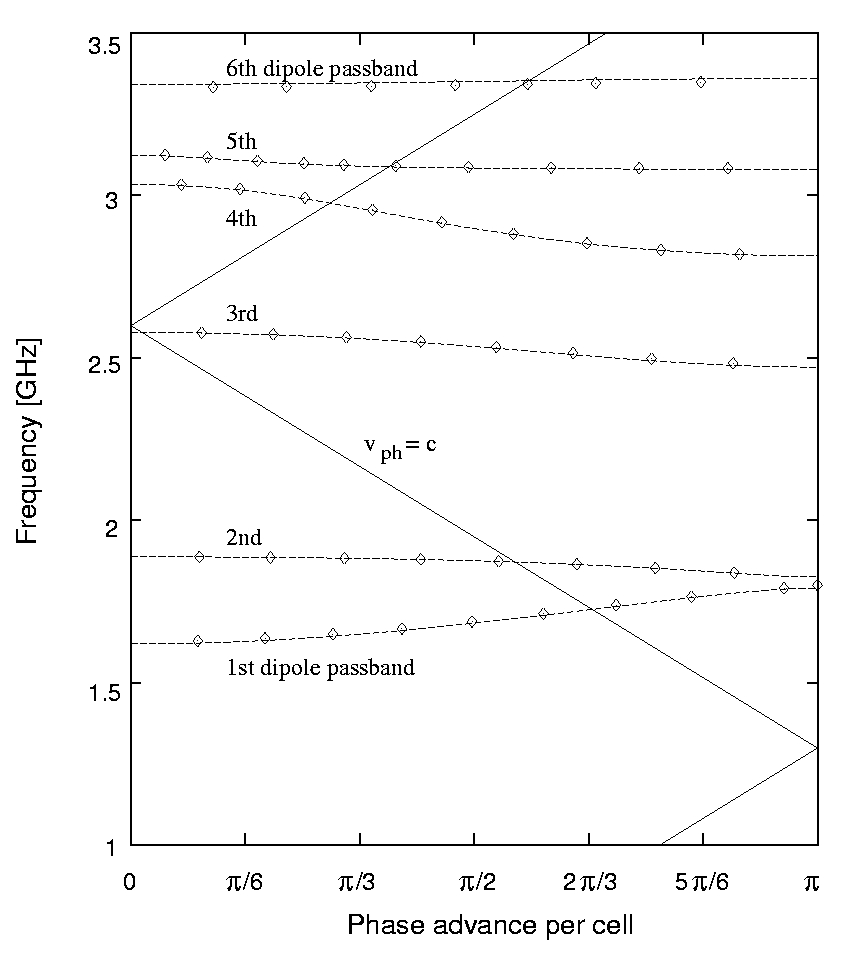 Dipole pass bands
dipole
“pass bands”
Accelerating  mode
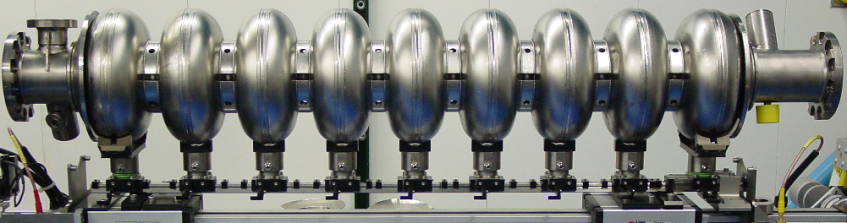 Cavity can operate in CW regime. Critical points:
Much higher cryogenic load.
Power coupler can operate up to 4 kW only. New design should be developed.
HOM power is higher. New design is needed.
2
Khabiboulline, FNAL-LBNL Meeting  March 15-16, 2012
Cavity production steps
Cavity production steps:
Inspection of Nb RRR>250 blanks like eddy current scanning.
Deep drawing of half cells and trimming iris and equator area with extra length for tuning and welding shrinkage compensation. No extra length for a tuning in mid cells. Visual inspection 
Frequency and length measurements. Sensitivity of the frequency to extra length is 14 MHz/mm at iris and -55 MH/mm at equator.
EB welding of two half cells at iris to form dumbbell. Partial penetration welding from both sides. If pass visual inspection:
Frequency and length measurements of the dumbbells. Both mode frequencies F0 and F measured 3 times: 1) without perturbation F0 and F1, 2) with perturbation in 1st half cell F01 and F11 3) with perturbation in 2nd half cell F02 and F12. Difference of the frequencies of two half cells can be calculated from these data:
 dF=F2-F1=(F01 - F11 +F12 –F02)/(F01 +F11- F02 -F12))*k
Trimming calculations:
Equator trimming
Equator welding
Mechanical and RF QC of the new cavity.
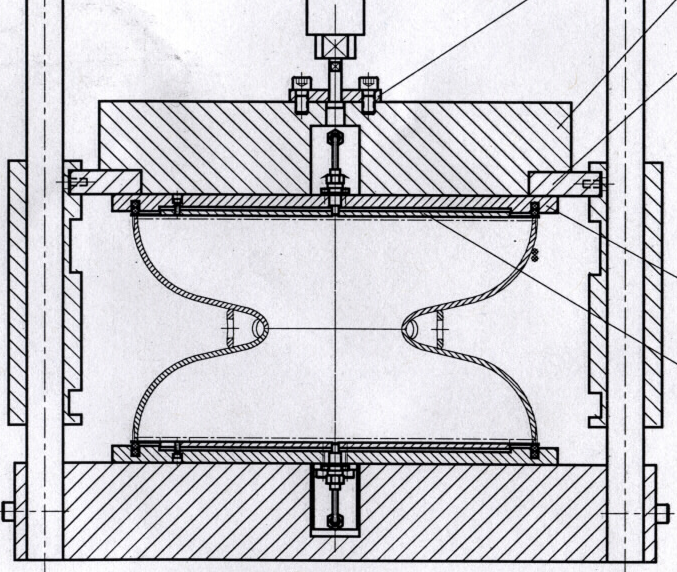 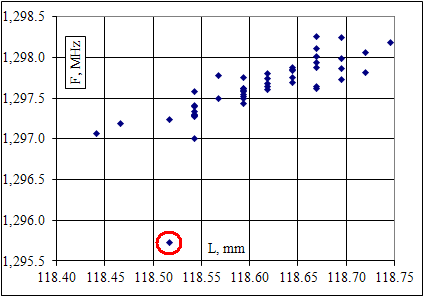 3
Khabiboulline, FNAL-LBNL Meeting  March 15-16, 2012
Cavity RF inspection and tuning
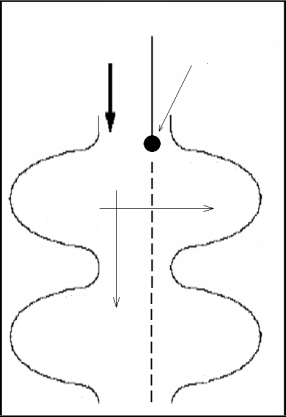 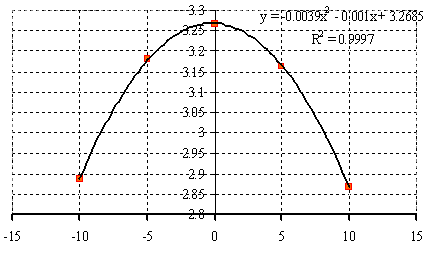 “bead”
Amplitude
X
Coordinate at axis X, mm
Z
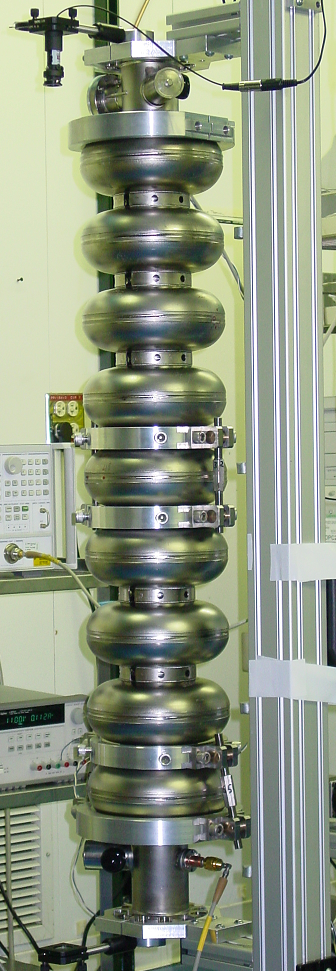 1. Incoming RF inspection is including:
- Frequency spectrum measurements,
Bead pull of 9 modes of 1st monopole pass band,
- Cavity alignment (cell centers) measurements based on bead-pull,
- HOM mode spectrum measurements.
- Cavity cell centers measurements technique based on bead-pull.

2. Operating mode frequency, field flatness and alignment tuning take place after high temperature heat treatment of the cavity. Work hardening included to increase larger elastic range of the cavity.

3. Additional RF QC if necessary. For example after extra EP/BCP/CBP.
4
Khabiboulline, FNAL-LBNL Meeting  March 15-16, 2012
ILC/XFEL cavity RF Tuning Machine
Four Cavity Tuning Machines were built under FNAL/DESY/KEK collaboration. Mechanical components design and production made by DESY. Electronics and software developed by FNAL. Commissioning of all machines done in 2010.

High level of automation Labview based software control system allow to finish RF QC, frequency/field flatness tuning and alignment of the cavity in average of  4 hours.

Two Machines shipped to XFEL cavity production companies.

Operation of the Machine can be done in 24/7 regime.
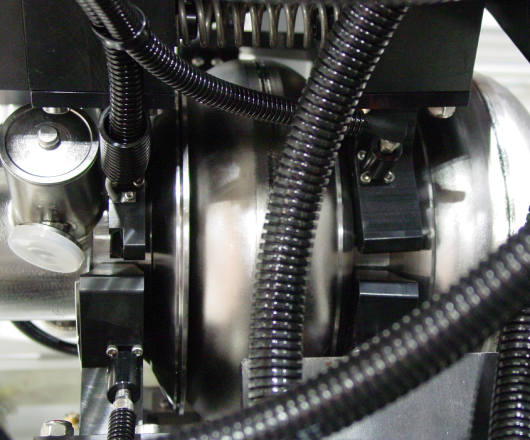 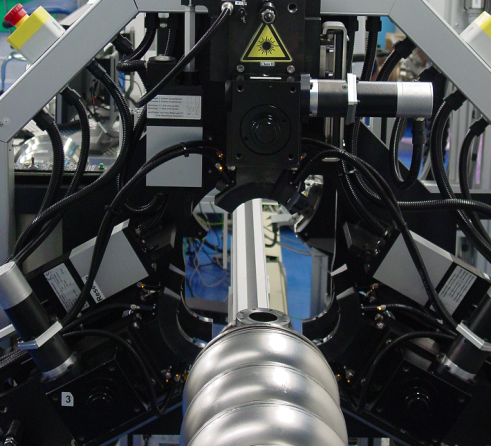 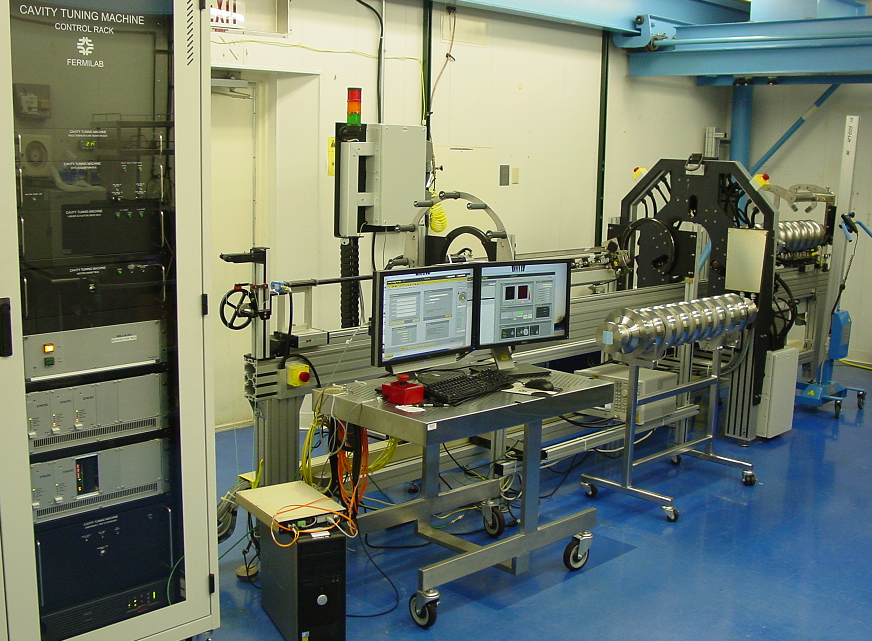 5
Khabiboulline, FNAL-LBNL Meeting  March 15-16, 2012
ILC cavity HOM coupler
ILC/TESLA cavity HOM coupler was developed for pulsed operation with duty factor of <1%. In CW regime ILC cavity has  several issues:
Average power dissipation on HOM coupler walls can cause quenching (thermal breakdown).
Superconducting Nb tip of the HOM antenna is located in high magnetic field area. Cooling of the tip is weak and antenna tip quenches at Eacc>10 MV/m even with Sapphire insulator feed-through. New design of HOM coupler should consider moving antenna tip away from high magnetic field.
Cooling of the cables should be improved. Larger diameter cables will help.
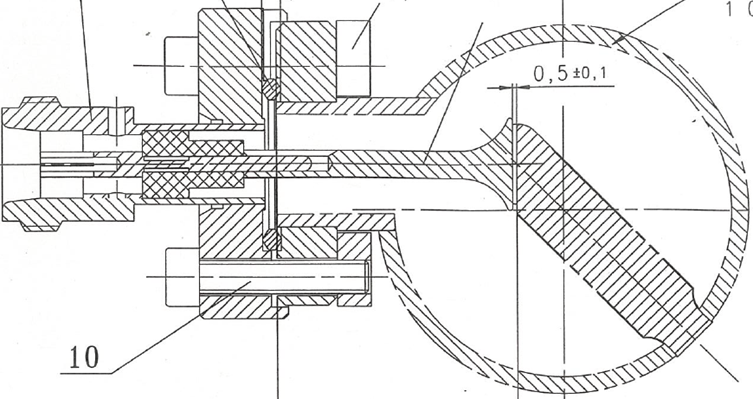 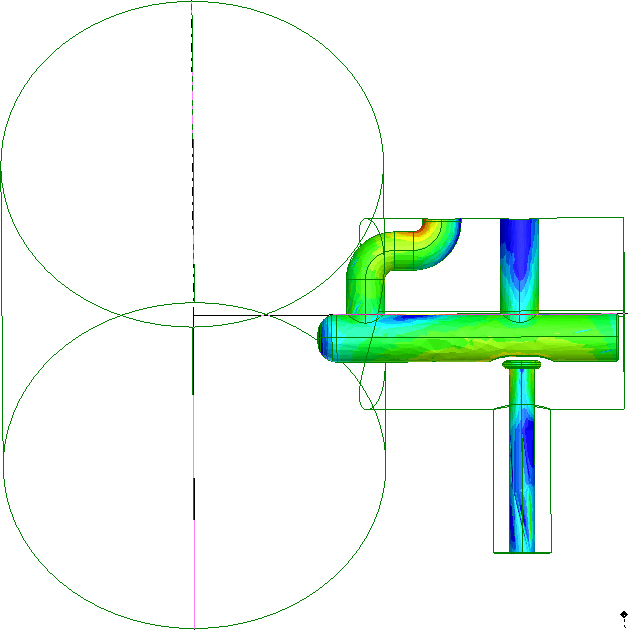 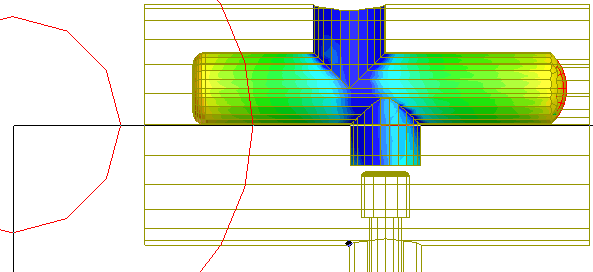 6
Khabiboulline, FNAL-LBNL Meeting  March 15-16, 2012
ILC cavity power coupler
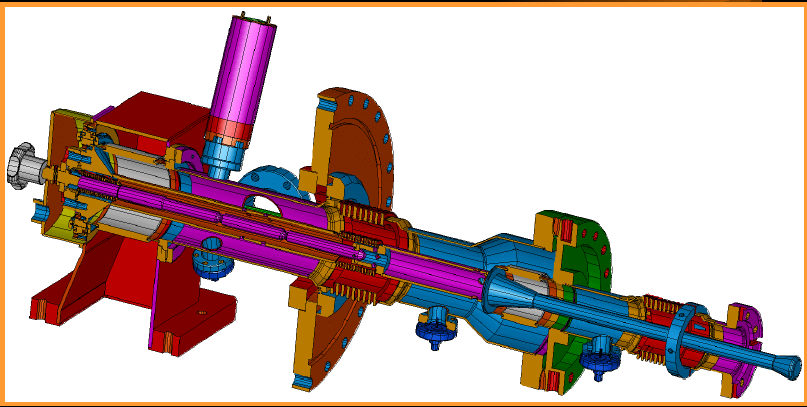 ILC cavity power coupler is TTF-III design manufactured by CPI.
It can operate up to 500 kW in pulsed regime with low duty factor.
Maximum average power is 4 kW and limited by overheating of the central conductor bellows.
Coupler has two vacuum ceramic windows for improved reliability of ILC accelerator.
Adjustable coupler. Coupling tuning range is 10 dB.
Has many multipactoring levels which can be proceed away in 20-40 hours.
These couplers are working in DESY (FLASH) and tested in Fermilab (CM1)
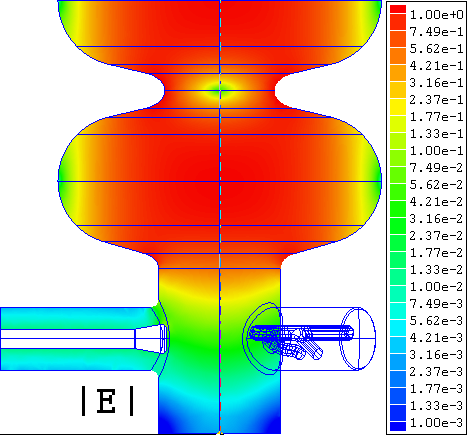 7
Khabiboulline, FNAL-LBNL Meeting  March 15-16, 2012
ILC cavity power coupler
ILC coupler thermal analysis at 15 kW of average power. Weak point is overheating of the bellows of central  conductor due to RF losses.
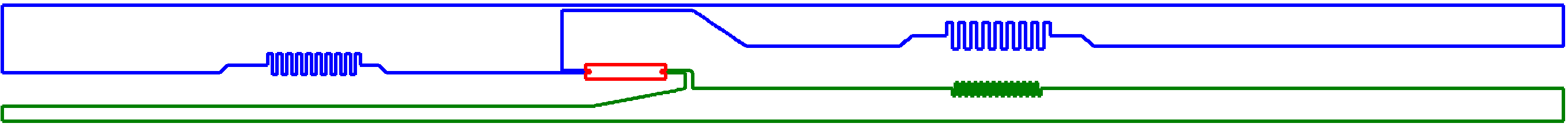 Copper coating
8
Khabiboulline, FNAL-LBNL Meeting  March 15-16, 2012
1.3 GHz CW power coupler proposal (S. Kazakov).
Design CW power 30 kW.
Pass-band = 105 MHz (S11 < 0.1).
One ceramic room temperature vacuum window, fixed coupling.
Room temperature air cooled central conductor , 10 m copper plated outer conductor.
Pulse power (breakdown in air) maximum 1.5MW travelling wave.
Multifactor threshold > 40 kW.
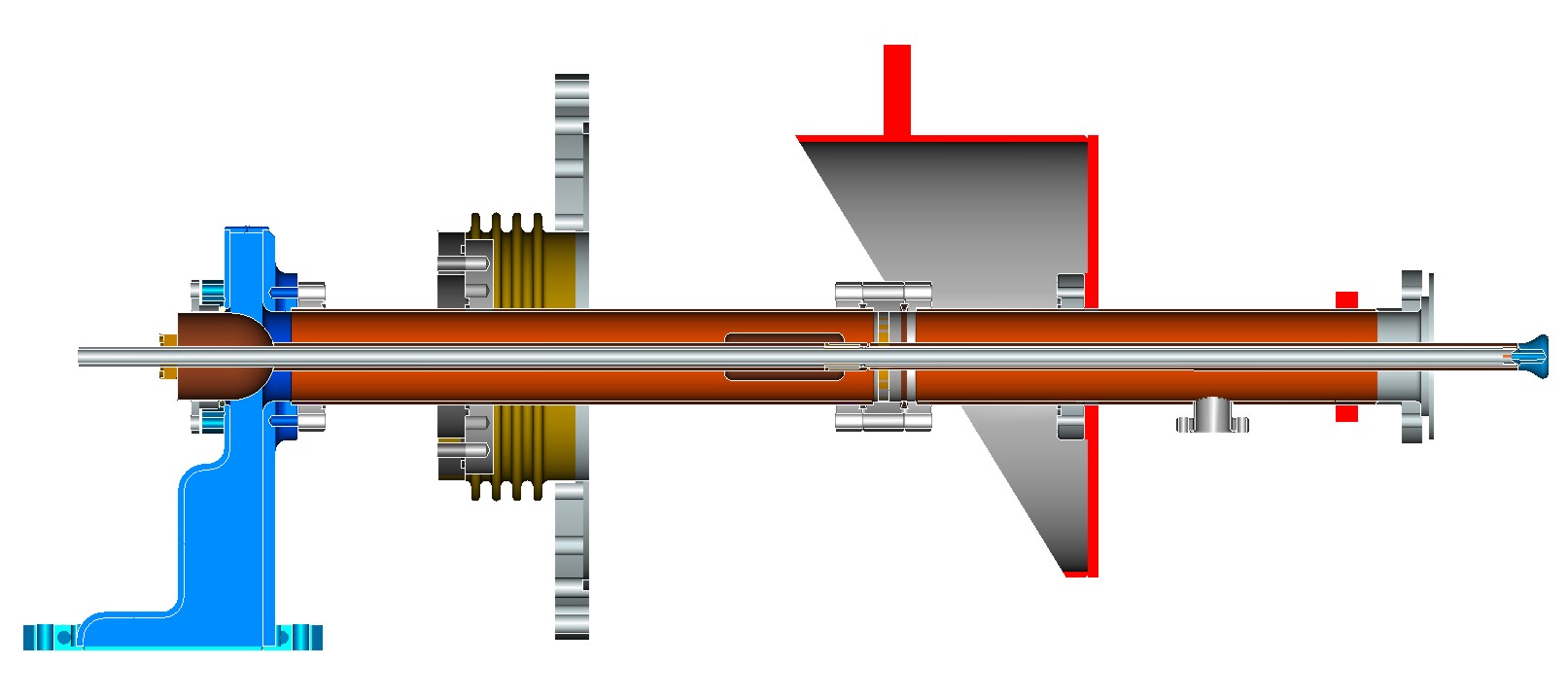 9
Khabiboulline, FNAL-LBNL Meeting  March 15-16, 2012
650 MHz CW cavity power coupler.
Design CW power 30kW, maximum power 120 kW
Bandwidth (s11 <0.1) 70 MHz.
One ceramic vacuum window, fixed coupling.
Room temperature central conductor, 10 m copper plated outer conductor.
Pulse power (breakdown in air) maximum 1.1MW.
Multifactor threshold > 250 kW SW (>1MW TW) at 650 MHz.
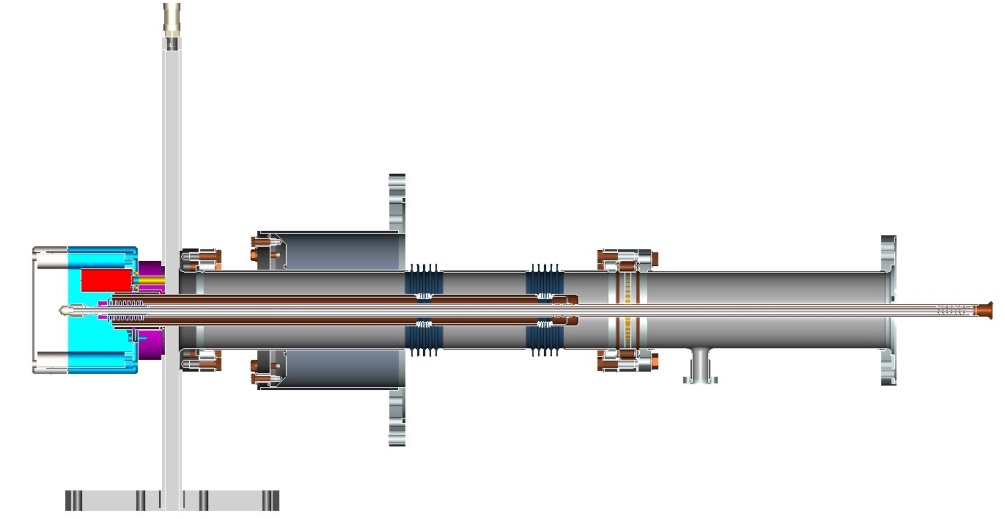 10
Khabiboulline, FNAL-LBNL Meeting  March 15-16, 2012
325 MHz CW cavity power coupler.
Design CW power 6kW.
One ceramic vacuum window, fixed coupling.
With air cooling, copper plated vacuum outer conductor, copper-bronze air. outer conductor it can sustain >30 kW.
Pulse power (breakdown in air) ~ 1MW.
Multifactor threshold > 6 kW SW (>25kW TW) at 325 MHz.
Pass-band (S11 < -20dB)  ~ 50 MHz.
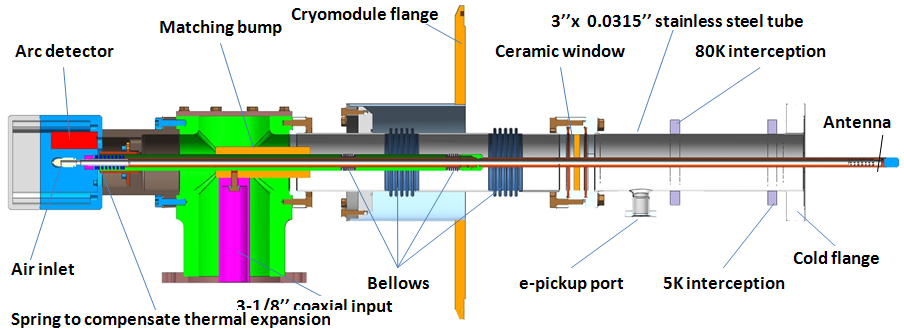 11
Khabiboulline, FNAL-LBNL Meeting  March 15-16, 2012
Conclusions
ILC/TESLA cavity can operate in CW regime at lower accelerating gradients. End assembly of the cavity is limiting factor for performance at higher gradients.
Higher cryogenic losses may require new Helium vessel.  
Current ILC cavity power coupler is not suitable for CW power level above 4 kW.
Fermilab has experience designing of power couplers up to 30 kW
HOM coupler need to be modified.
Improve cooling HOM coupler.
Reduce RF losses on HOM coupler antenna tip.
12
Khabiboulline, FNAL-LBNL Meeting  March 15-16, 2012